Chatboter - er de til hjelp?
Guri Verne
Institutt for Informatikk, UiO
Design av informasjonssystemer
FINF 4010 27. okt 2021
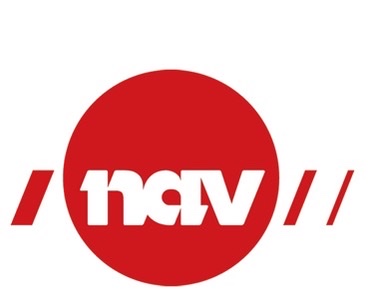 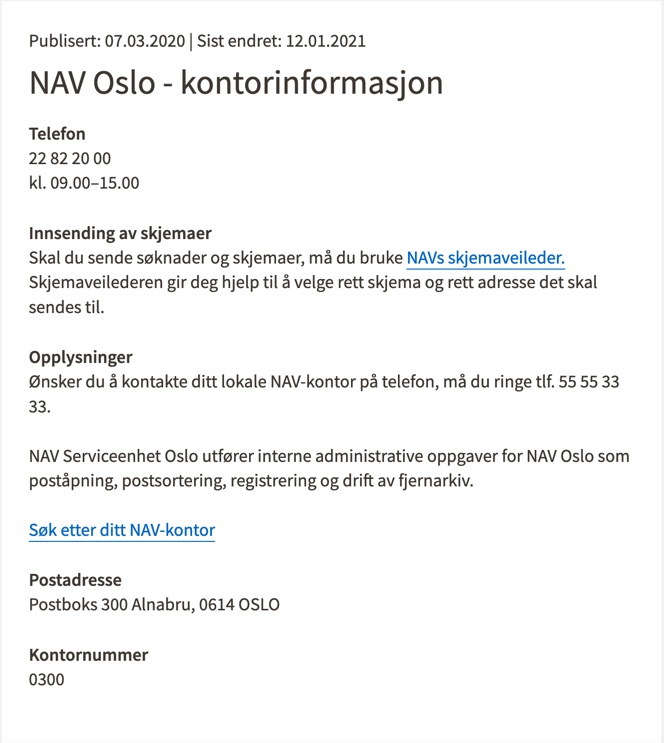 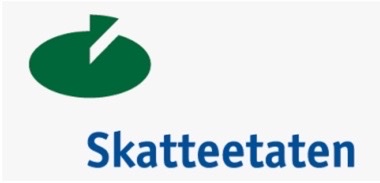 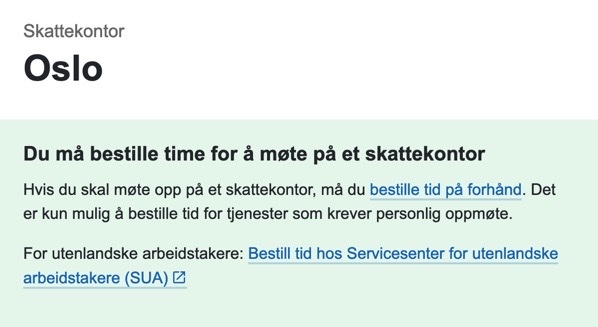 Virker ikke
3
26.10.2021
FINF4010 Guri Verne
Jeg skal snakke om
Hva spør folk om – hva blir vanskelig? 
Eksempel skatteopplysningen
Chatbotene kommer 
Hvordan går det i praksis
Eksempler fra Frida
Hvordan er Frida bygget opp? 
Hva med dyslektikere? 

Er chatbotene til hjelp? Tja…
4
26.10.2021
FINF4010 Guri Verne
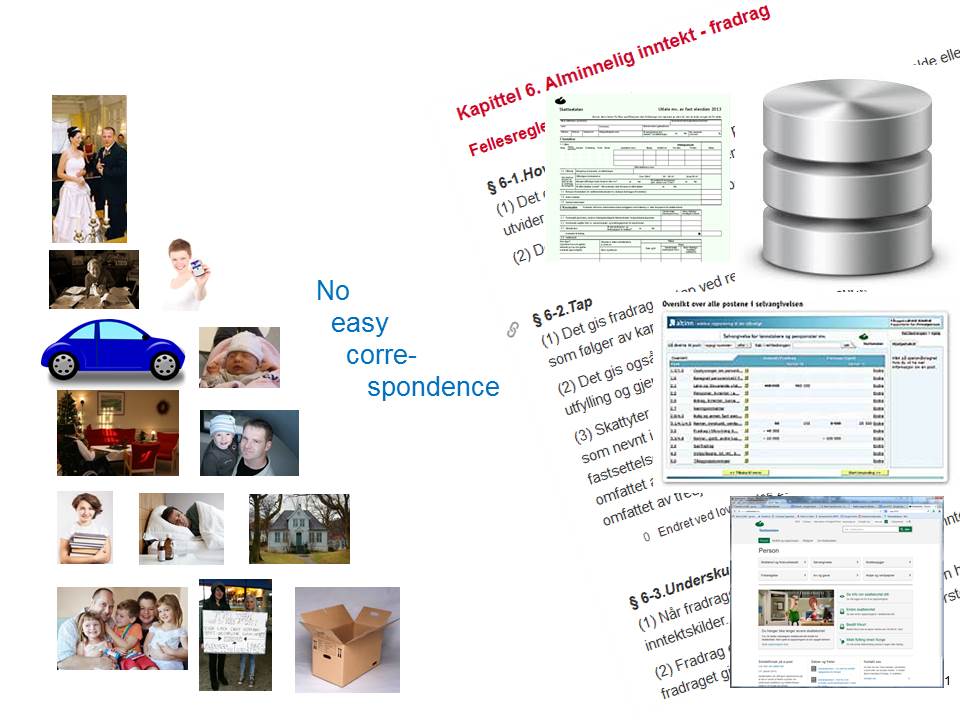 Ingen 
    klar 
     overens-
        stemmelse
5
26.10.2021
FINF4010 Guri Verne
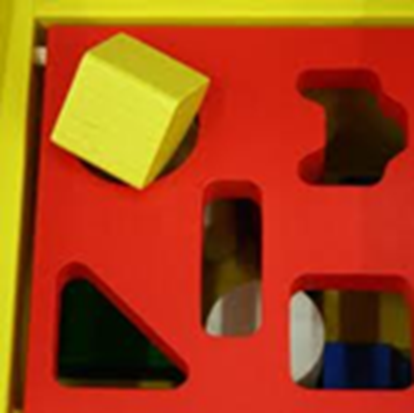 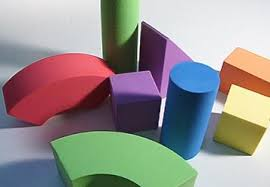 ?
Veilederne hjelper folk å stille gode spørsmål 
som de kan gi gode svar på.
6
26.10.2021
FINF4010 Guri Verne
Chatboter i privat og offentlig bruk
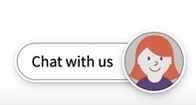 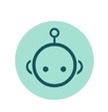 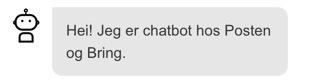 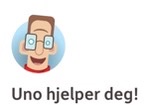 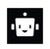 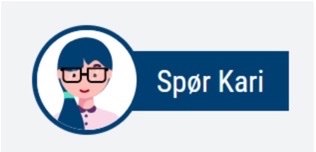 Chatbotene er basert på maskinlæring, og “trenes” kontinuerlig ved at nye ord, spørsmål og svar legges til.
7
26.10.2021
FINF4010 Guri Verne
Fire Frida-eksempler
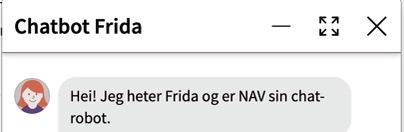 Skal ha barn, hva må jeg søke om?

Hva er barnetryggden på i år?

Gravid student, hva har jeg rett på?
kan en ung ufør som er gift med utenlandsk enslig mor få barnetrygd og barnetillegg

      (Simonsen, Steinstø, Verne, Bratteteig, 2020)
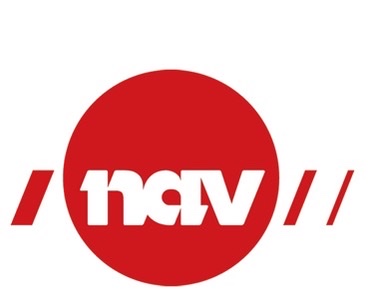 8
26.10.2021
FINF4010 Guri Verne
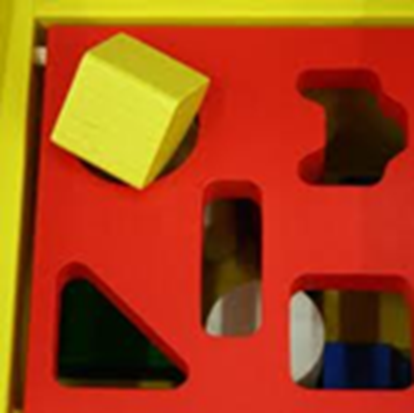 9
26.10.2021
FINF4010 Guri Verne
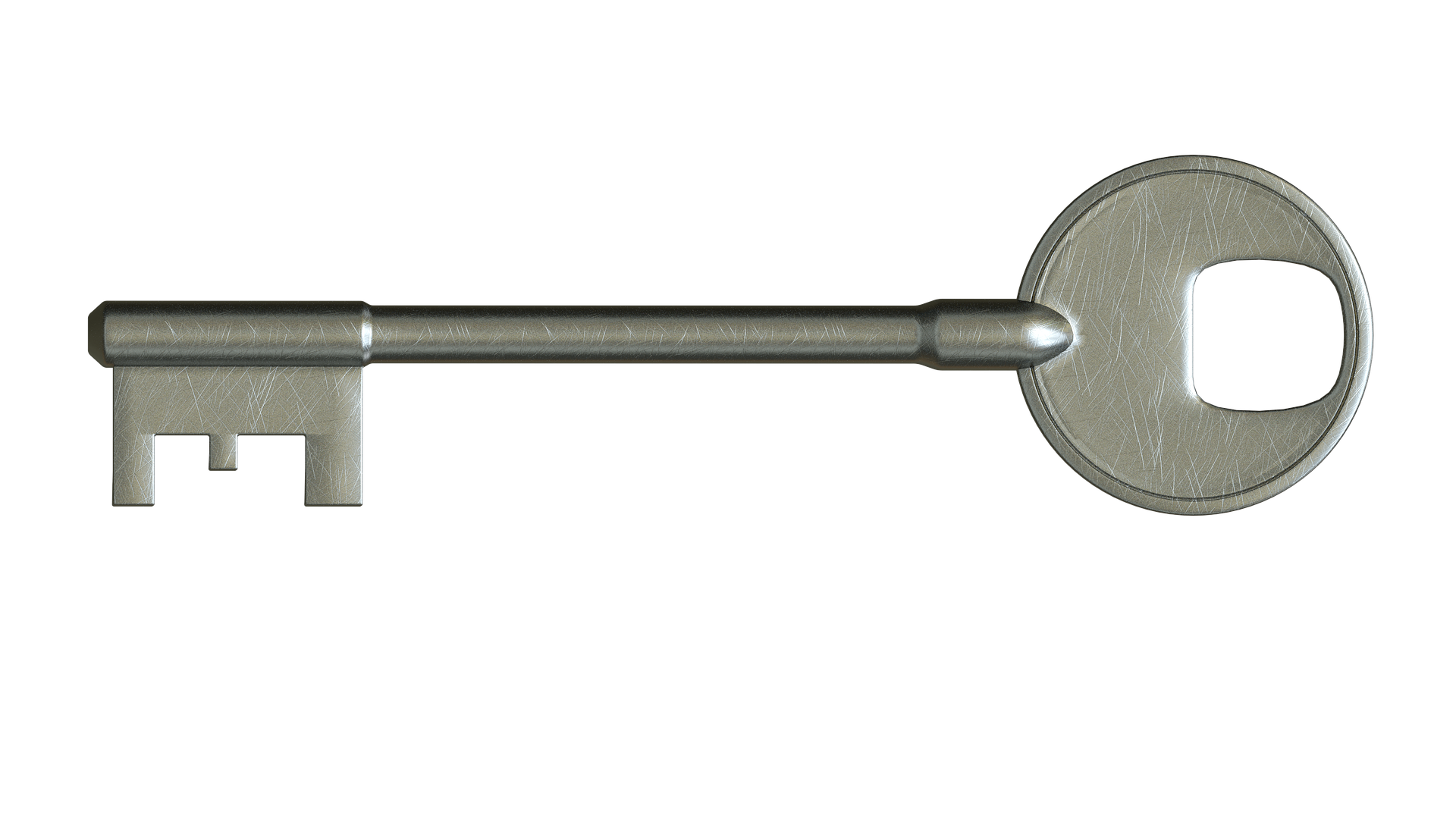 10
26.10.2021
FINF4010 Guri Verne
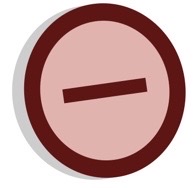 Brukeren får ikke vite at hun kan ha rett til engangsstønad som student.
11
26.10.2021
FINF4010 Guri Verne
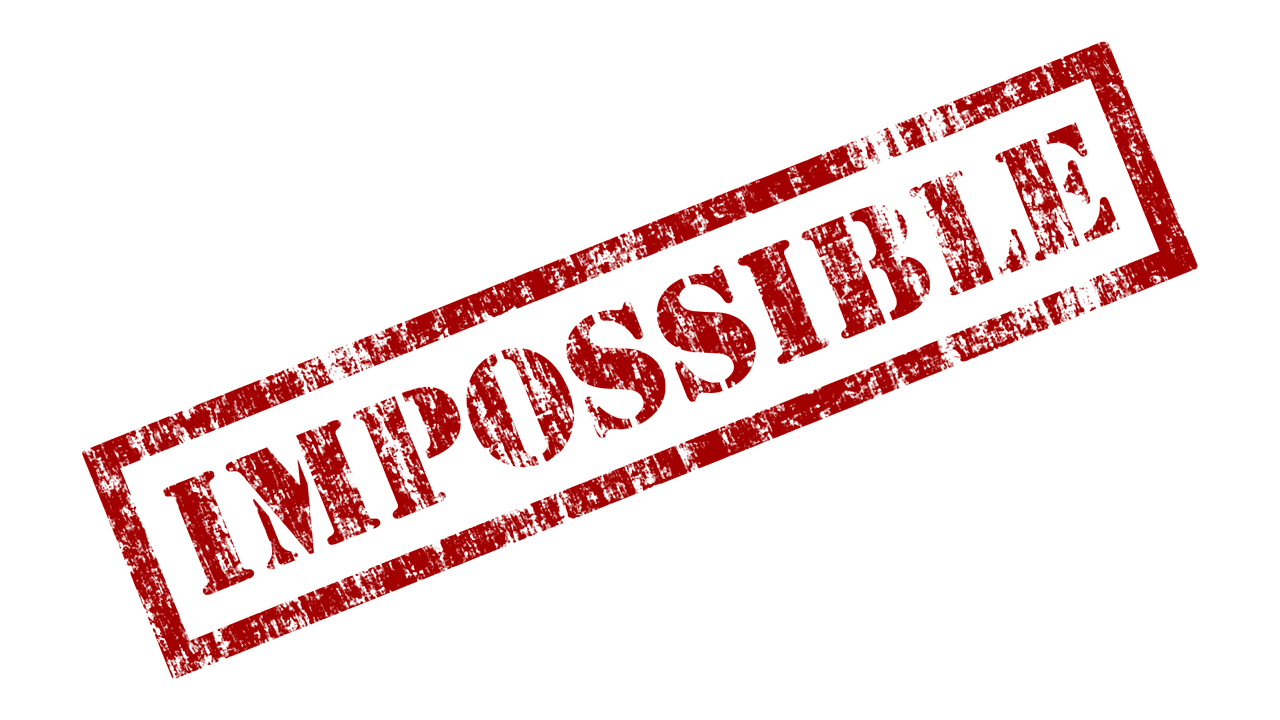 Er dette en juridisk villfarelse?
12
26.10.2021
FINF4010 Guri Verne
Spørsmålene til Frida tolkes ved maskinlæring.Svarene er laget av NAV-veiledere.
Svar /
Knapper
o
o
o
Gravid student, hva har jeg rett på?
Intern represen-tasjon
(intent)
Maskin-læring
Oppslag i spørsmål/svar-tabell
13
26.10.2021
FINF4010 Guri Verne
Spørsmålene til Frida tolkes ved maskinlæring.Svarene er laget av NAV-veiledere.
Svar /
Knapper
o
o
o
Gravid student, hva har jeg rett på?
Intern represen-tasjon
(intent)
Maskin-læring
Oppslag i spørsmål/svar-tabell
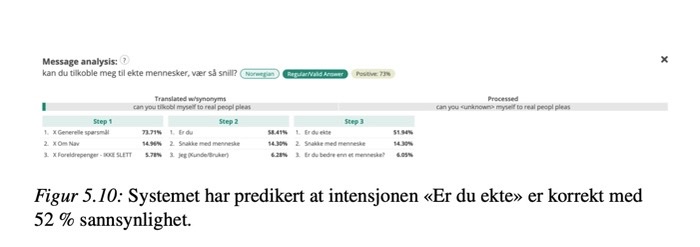 Fra Simonsen (2019)
14
26.10.2021
FINF4010 Guri Verne
Domenekunnskap
For å stille gode spørsmål, hjelper det å kunne 
litt om NAV
litt om hva NAV kan hjelpe med
litt om stønadene deres
litt om kriterier, altså hva som betyr noe 
noen begreper
Er dette domenekunnskap?
15
26.10.2021
FINF4010 Guri Verne
Om informasjonsbehov
Gode svar forutsetter gode spørsmål 
Gode spørsmål springer ikke fram i tankene med en gang
De vokser fram og trenger å «forhandles» med informasjonssystemet som brukes.
Spørsmålene vil bli bedre og gi bedre svar 
Hjelper Frida til å lære bort om NAV? 
Taylor (1968) om «Four levels of information needs»
16
26.10.2021
FINF4010 Guri Verne
Lucy Suchman´s rammeverk for menneske-maskin-interaksjon
Suchman (2007)
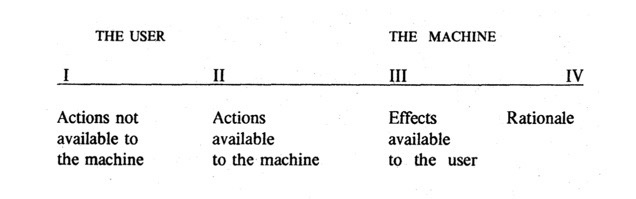 Fridas virkningsmekanismer har noe å si for hvordan spørsmålene blir tolket. Disse kan ikke brukerne antas å kjenne til.
17
26.10.2021
FINF4010 Guri Verne
Chatbot testet av dyslektikere
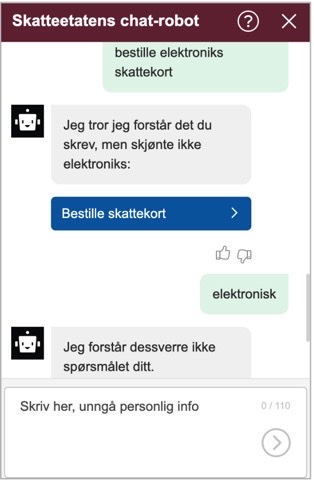 Dyslektikere unngår gjerne å lese tekst, og teksten kan være vanskelig å forstå, særlig hvis det er vanskelige ord.
(Lilleby, Marstein, Verne 2021)
26.10.2021
18
FINF4010 Guri Verne
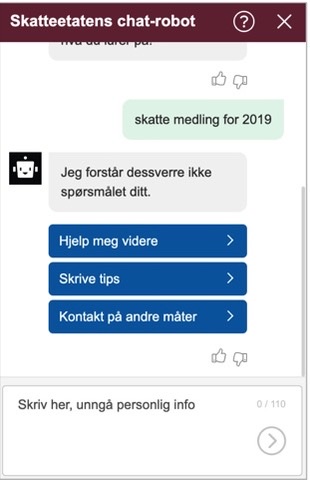 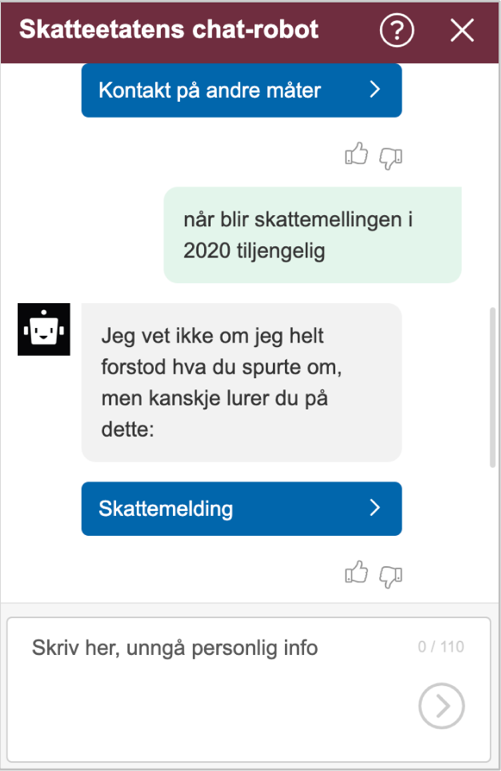 Forskjellige (små) stavefeil, forskjellige svar
19
26.10.2021
FINF4010 Guri Verne
Chatbot testet av dyslektikere
For chatbotene til Skatt og NAV:
Begge chatbotene produserte for mye tekst
Spesielle ord og begreper er vanskelige å forstå

Deltakerne forstod ikke alltid om spørsmålet deres ble besvart tilfredsstillende
Flere testdeltakere sa at de hadde ringt for å bli sikre
(Lilleby, Marstein, Verne 2021)
26.10.2021
20
FINF4010 Guri Verne
Oppsummering
Chatboten 
kan ikke si presist hva som gjelder for deg
fyller ikke på med mer informasjon
oppdager ikke selvmotsigelser
Det hjelper å kjenne til nøkkelord og ha domenekunnskap
Noen ord med skrivefeil går bra, andre blir ikke gjenkjent.
Indre virkningsmekanismer har noe å si for chatbotens tolkning av spørsmålet.
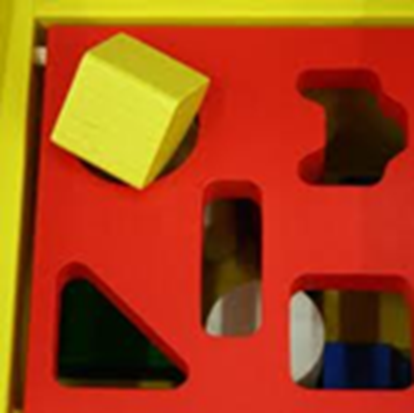 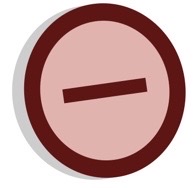 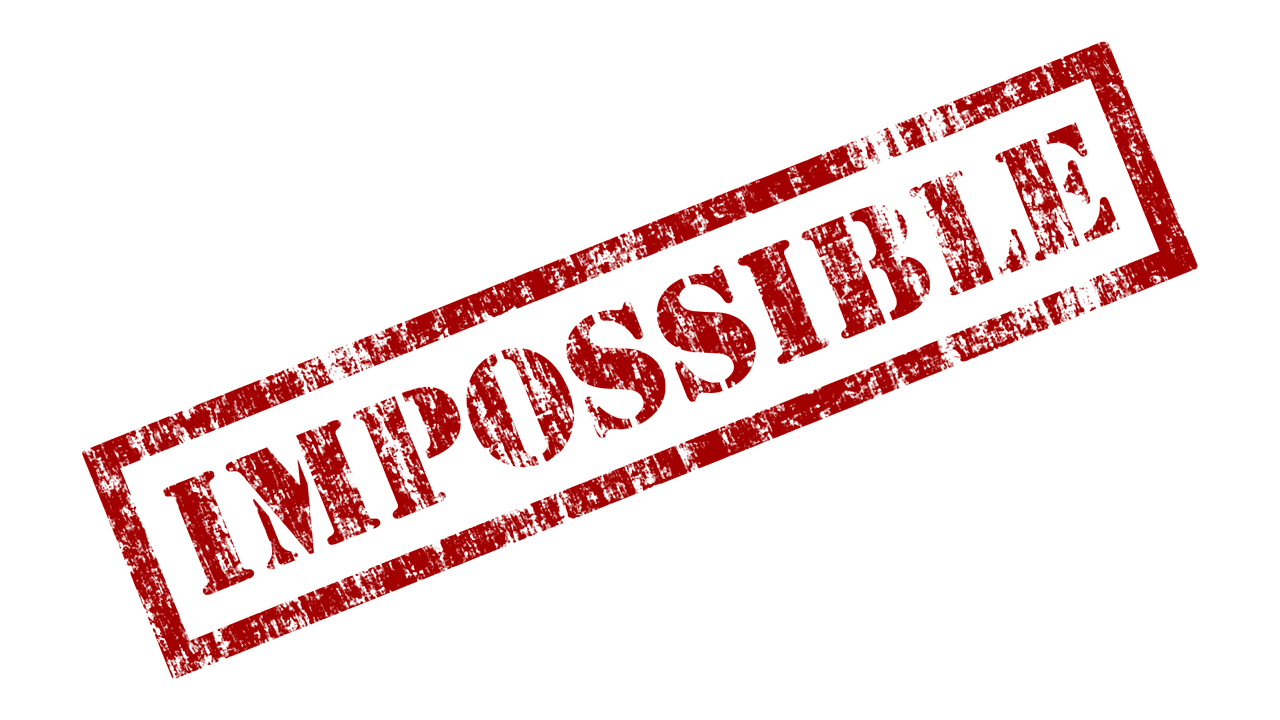 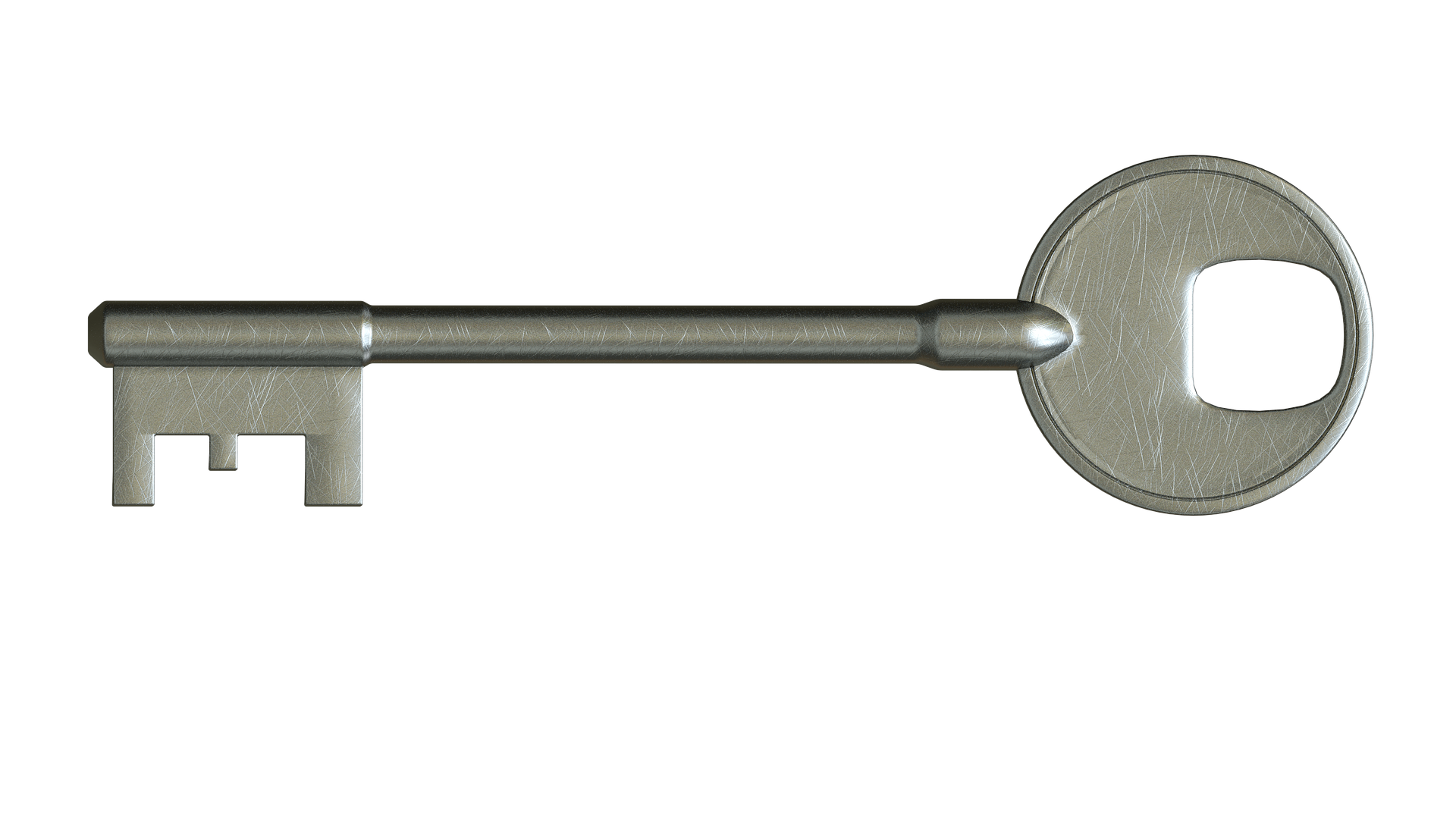 21
26.10.2021
FINF4010 Guri Verne
Er chatbotene til hjelp? Tja....
Utfordringer ved bruk av chatbot: 
Vet brukeren om hen har fått dekkende svar? 
Vet etaten om den har gitt et dekkende svar? 

Det er viktig at vi kan kan ringe eller møte opp personlig for å sikre at vi har forstått saken tilstrekkelig, og være en ansvarlig borger.
22
26.10.2021
FINF4010 Guri Verne
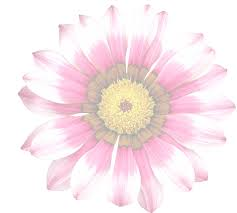 Takk for meg!Spørsmål? Kommentarer?
23
15. mars 2021
FINF4010 Guri Verne
24
26.10.2021
FINF4010 Guri Verne
Den første “chatbot”
Fra 1966
Eliza ble laget til å opptre som en psykoterapeut.
(Weizenbaum 1976)
25
26.10.2021
FINF4010 Guri Verne
Den første “chatbot”
Fra 1966
Eliza ble laget til å opptre som en psykoterapeut
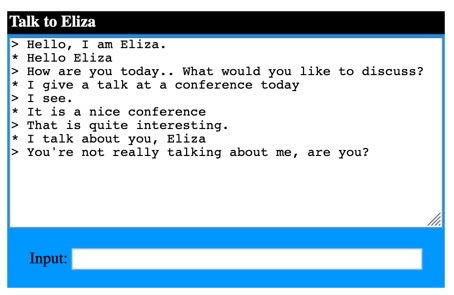 http://psych.fullerton.edu/mbirnbaum/psych101/Eliza.htm
26
26.10.2021
FINF4010 Guri Verne
Chatbotene har noen begrensninger
Og det er fint at vi vet at de er “roboter”. 





Folk ringer for mer enn bare informasjon (Skaarup 2021)
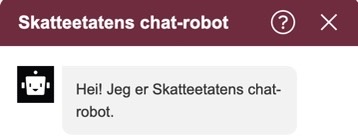 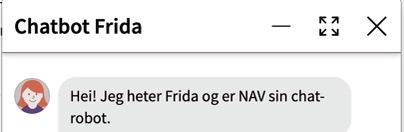 27
26.10.2021
FINF4010 Guri Verne
Referanser
Lilleby, A., Marstein, S.,  Verne, G., 2021, They often avoid text. Chatbot for young adults with dyslexia. Scandinavian Workshop on e-Government 2021
Lilleby, Anton, Marstein, Steffen, 2020, «Chatbot for alle?» - En kvalitativ studie av dyslektikeres opplevelse med chatbot , masteroppgave, IfI, UiO
Simonsen, Linett, 2019, “Når brukerdialogen automatiseres – hva blir vanskelig?”, masteroppgave, IfI, UiO
Simonsen, Linett , Tina Steinstø, Guri Verne, Tone Bratteteig (2020) "I'm Disabled and Married to a Foreign Single Mother". Public Service Chatbot's Advice on Citizens' Complex Lives, ePart 2020: 133-146, 
Skaarup, S., Beyond substantive needs – a framework for understanding citizens need and goals in Bureaucratic encounters, Scandinavian Workshop on e-Government, 2021
Steinstø, Tina, 2020, Bruk av chatbot i praksis - En kvalitativ studie av utfordringer ved bruk av chatbot i offentlige tjenester, masteroppgave, IfI, UiO
Verne, G. (2015). The winners are those who have used the old paper form. On citizens and automated public services. PhD Thesis, Department of Informatics, UiO. Retrieved from http://urn.nb.no/URN:NBN:no-50321

Joseph Weizenbaum,1976, Computer Power and Human Reason: From Judgment to Calculation. W. H. Freeman & Co., USA.

Alle bilder er fra Creative Commons
28
26.10.2021
FINF4010 Guri Verne